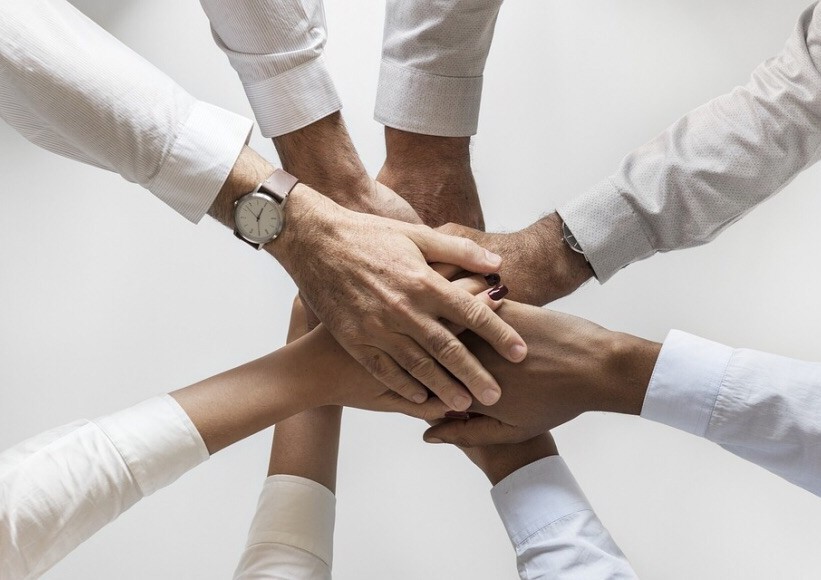 Государственное
учреждение  образования «Средняя  школа №2 г. Жодино»
Инвестиционный проект  по реализации  Мясокомбината
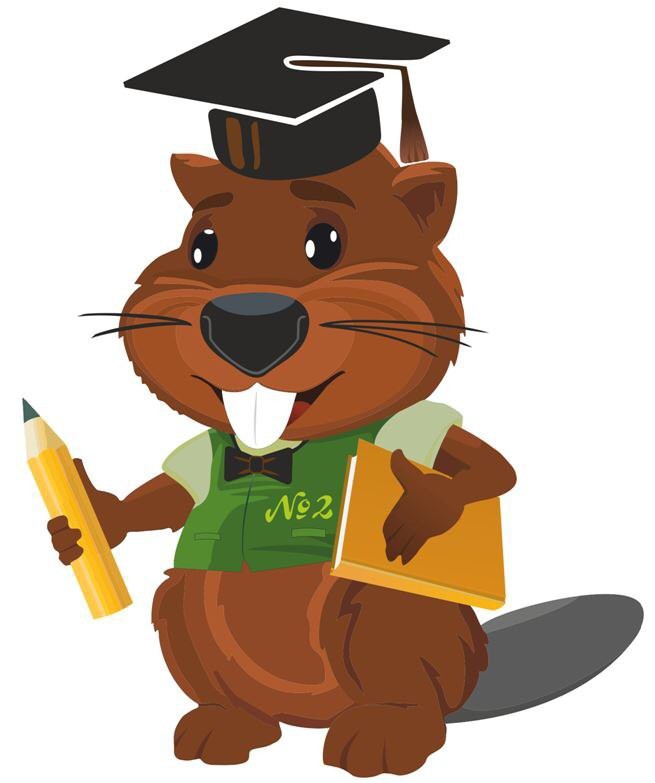 Подготовили:
Ермачёнок Ангелина и Владислав  Подерачёв,учащиеся 11 класса.
Ярослав Балахонов,учащийся 10 класса.
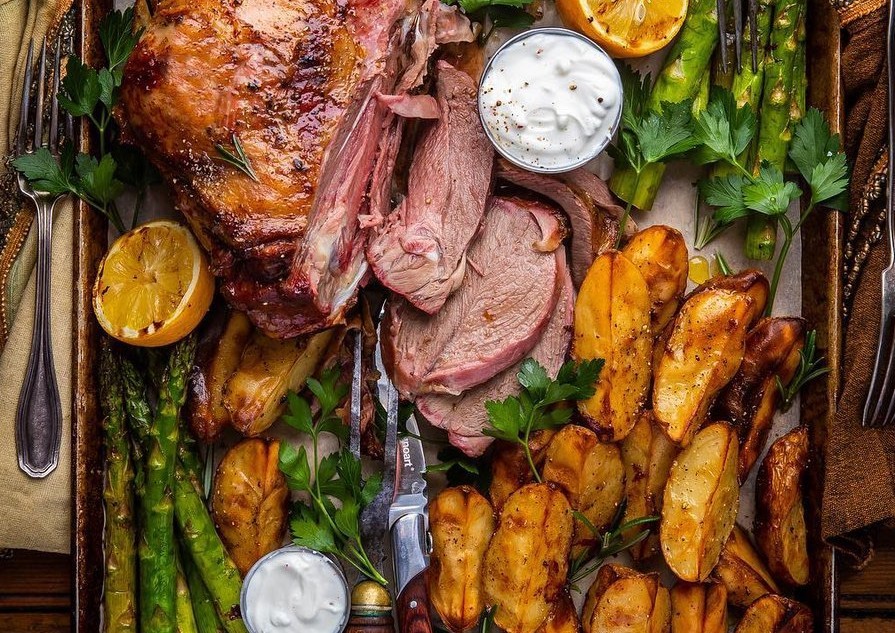 О компании
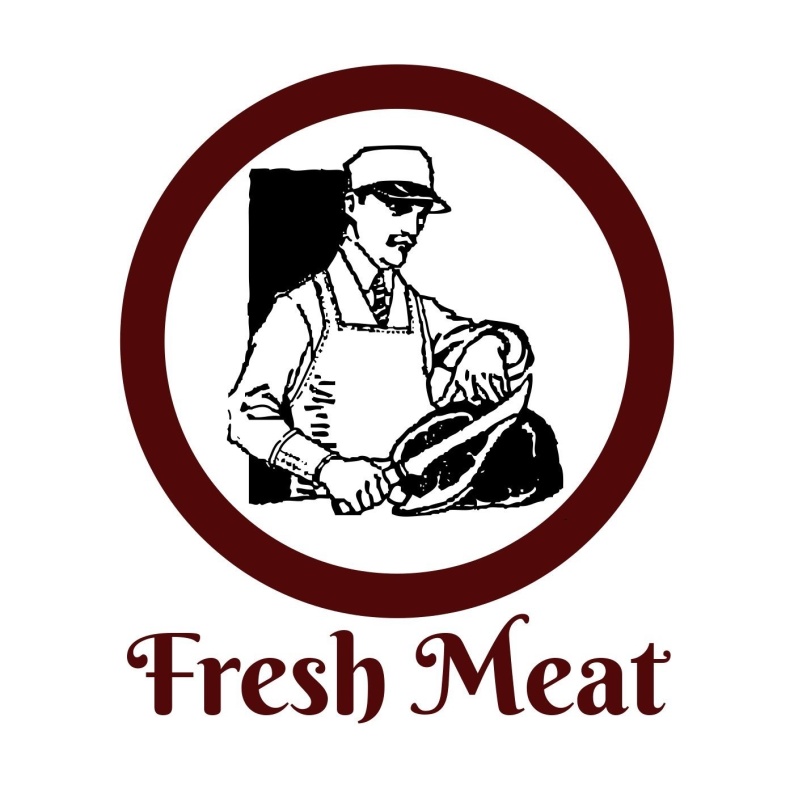 Мы представляем торговое предприятие по  реализации мясной продукции на территории  города Жодино.
Наш слоган
Много мяса не бывает «Fresh Meat»,
холодильник одобряет!
ОАО «Fresh Meat» 
Это мясоперерабатывающее предприятие, расположенное в г. Жодино в 55 км от  столицы Беларуси.Мясная продукция, пользуется высоким  спросом.
 Мы уже являемся прибыльным предприятием и имеем постоянных клиентов.
Мы хотим расширить ассортимент производимой продукции, планируем выход на зарубежные рынки.
                            Но для этого нам необходимы внешние инвестиции.
Что мы будем делать?
Закреплять
успех!
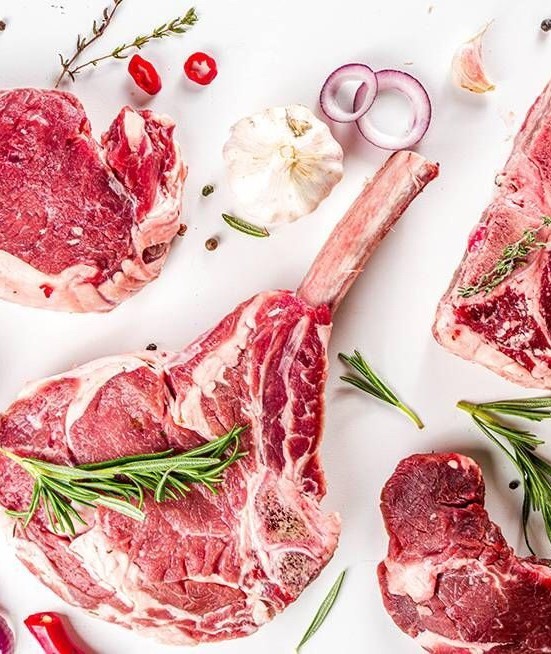 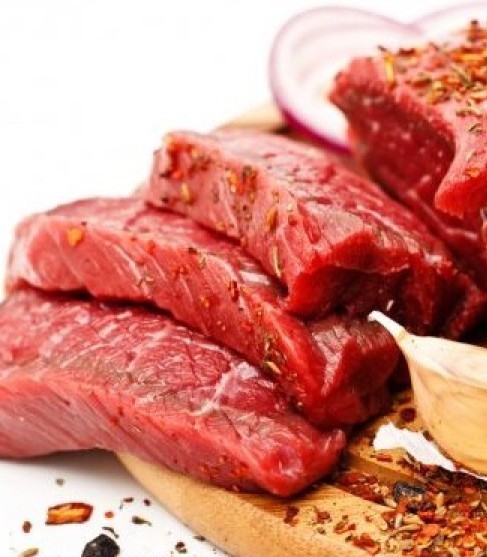 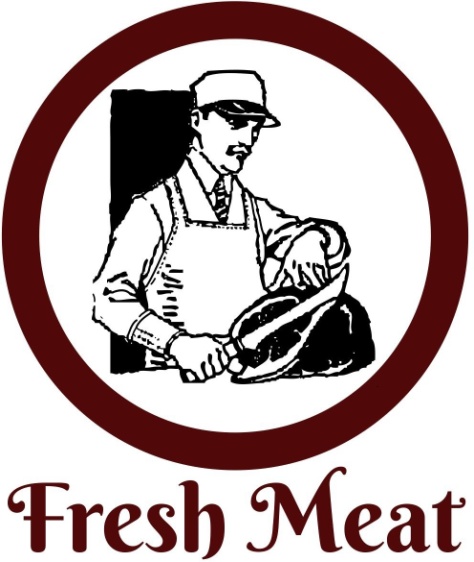 Наши планы - строительство нового завода по производству мясной продукции  для расширения линейки востребованной и перспективн продукции и  наращивания объёмов производства.
Будет предусмотрена собственная лаборатория - для отслеживания качества
продукции на каждом производственном этапе.
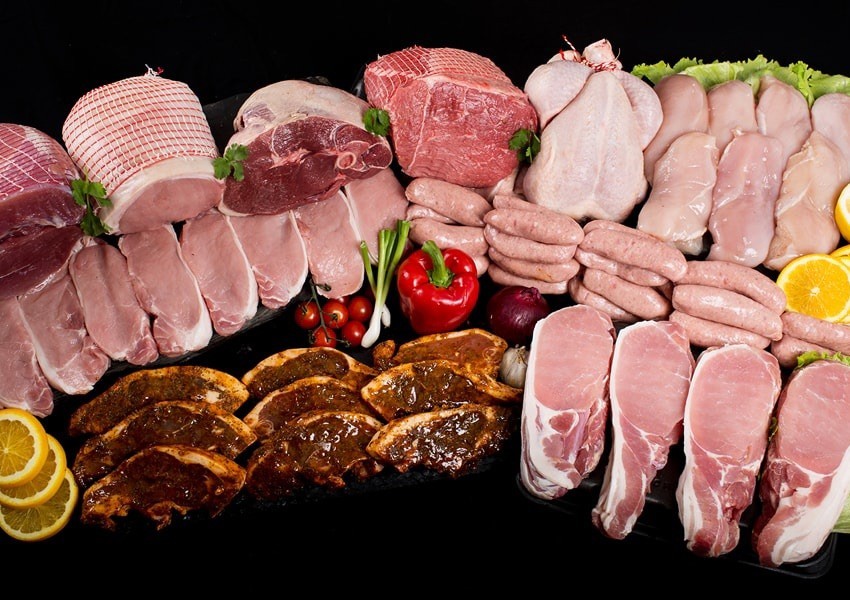 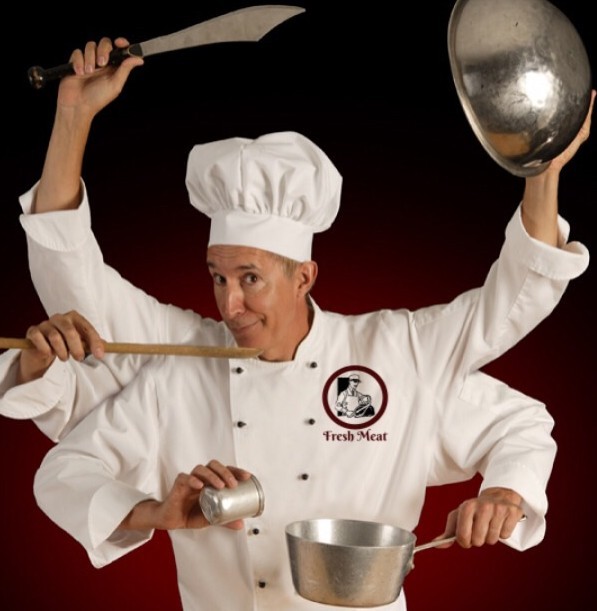 Но это не все!
Многие люди, даже имея доступ к  мясным продуктам, не знают как  их правильно приготовить.

В этом мы им поможем!

Будет создан сайт компании, где  будут публиковаться видео с  приготовлением блюд из нашего  ассортимента товаров.
Причины  инвестировать в  нас
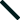 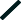 Наличие спроса на  мясную продукцию на  территории города  Жодино и в ближайших  населённых пунктов.

Наличие сырья и  поставщиков.

Высокая прибыль

Выгодное географическое  положение с точки зрения  логистики
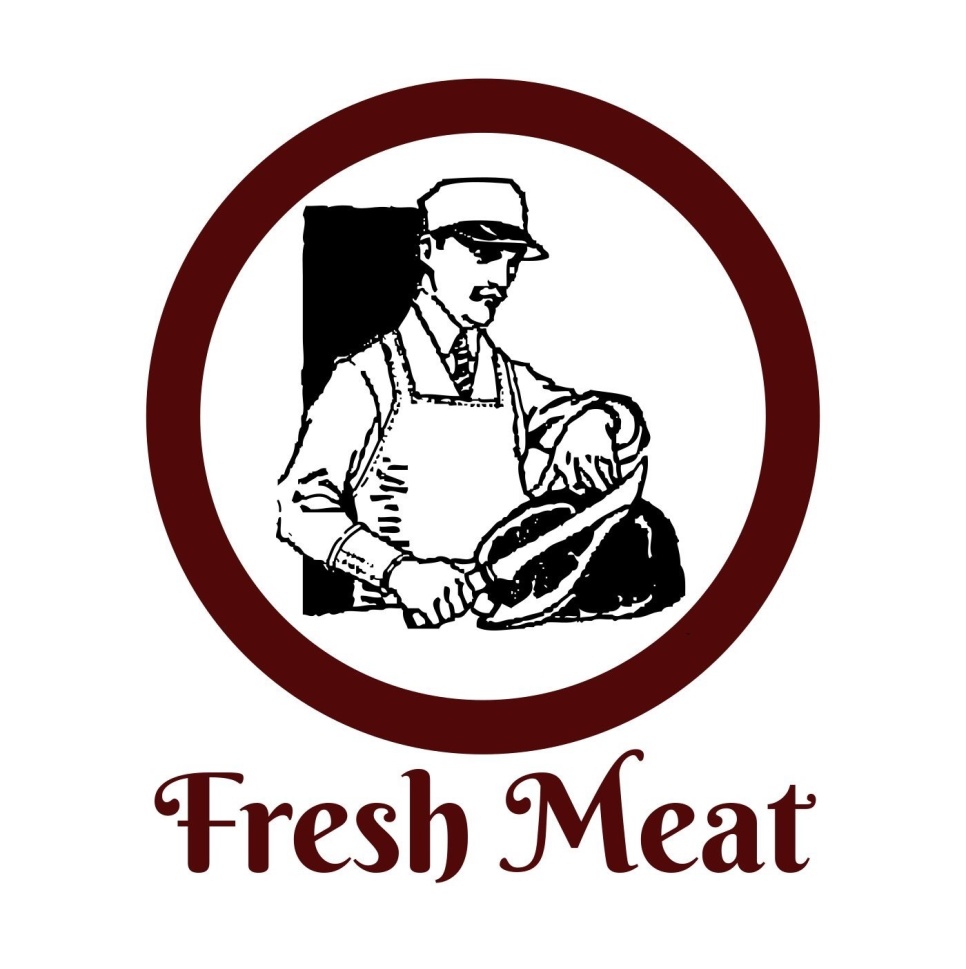 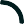 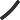 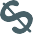 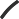 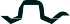 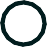 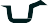 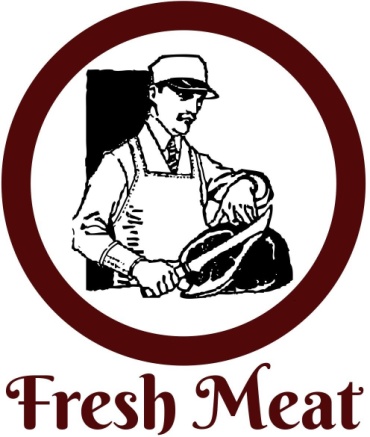 Вы все ещё сомневаетесь?
Мы всё рассчитали!
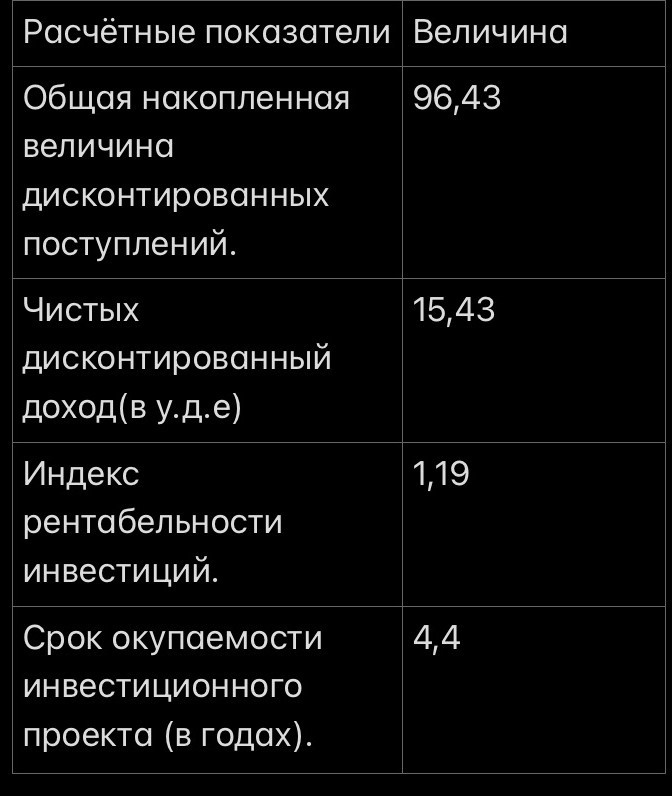 Как показали  расчёты,сроки  окупаемости  около 4.5	лет
Конкурентная среда
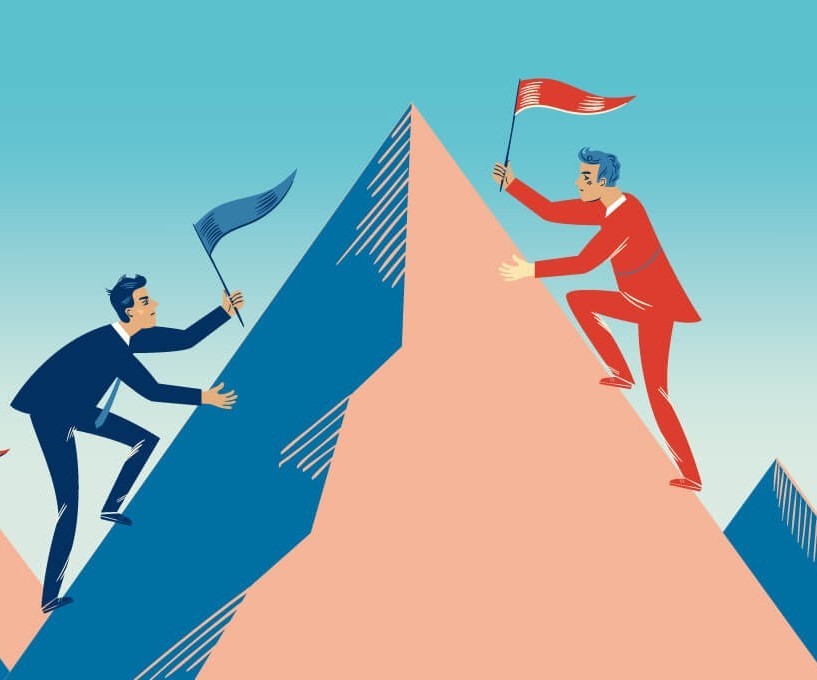 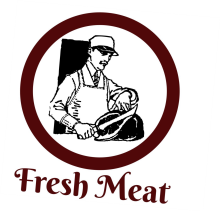 На рынке продвижения мясной  продукции в нашем городе  конкуренция отсутствует.
Ближайшие пункты продаж  располагаются в г. Минск и г.  Борисов.

А расширение оказываемых услуг,  поможет нам привлечь больше  потребителей из разных  возрастных сегментов и оставаться  востребованными. А также  позволит создать дополнительные  рабочие места для жителей  нашего города.
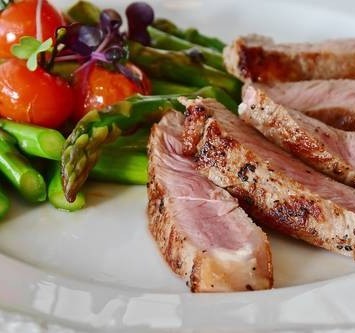 Спасибо за  внимание!
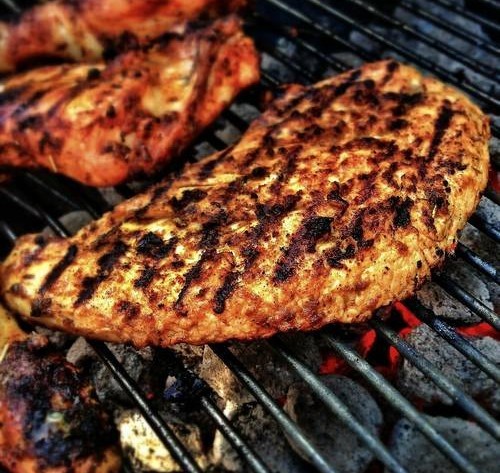 «Не ищите иголку в стогу сена. Просто  купите весь стог сена целиком!» – Джон  С. Богле (John C. Bogle)
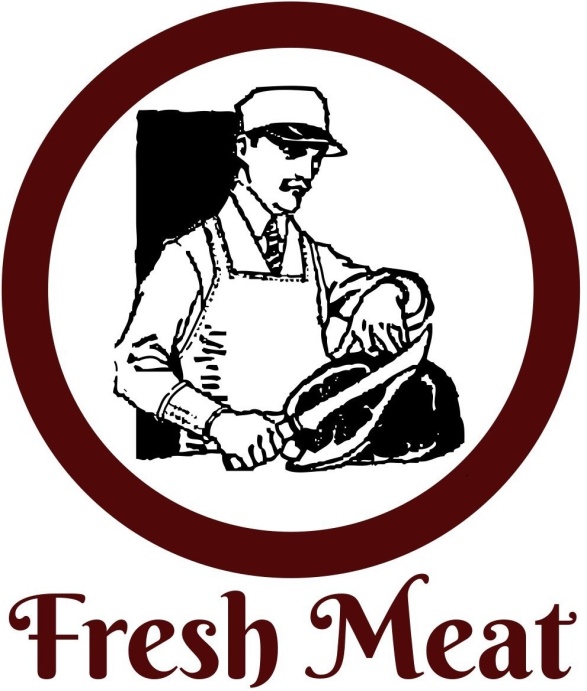 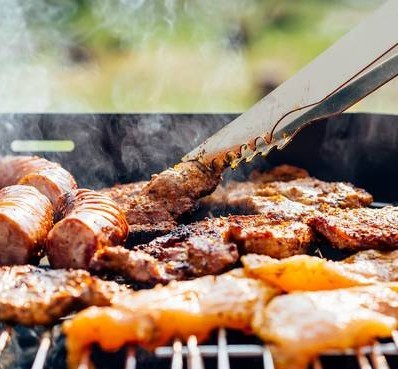